히로시마, 나가사키 
원자폭탄 투하
목표도시의 조건
1. 지름 3마일 이상, 중요도시
2. 효과적인 손해를 입힐 수 있어야 함
원폭 투하의 계획
8월 6일 ‘에놀라 게이’ 이륙
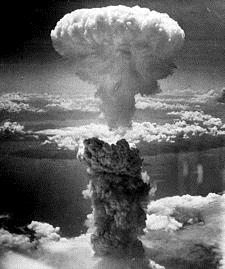 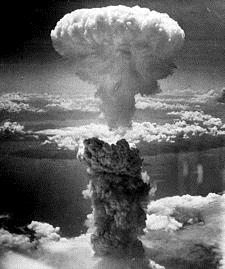 8:00    일본 영토 상공에 진입
8:15 ‘리틀 보이’ 원폭 투하
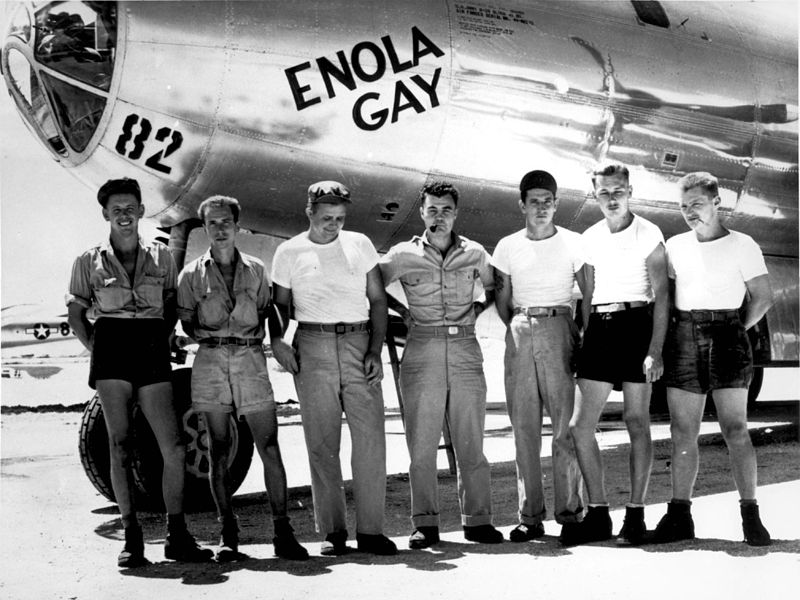 원폭 투하의 과정
8월 9일 ‘벅스카’가 고쿠라로 이륙
기상악화로 고쿠라 시야확보 실패
다음 목표 나가사키로 항해
11:00   나가사키 상공 도착
에놀라 게이
당시 폭격기 ‘에놀라 게이’
11:01 ‘팻 맨’ 원폭 투하
원폭 투하 후 피해상황
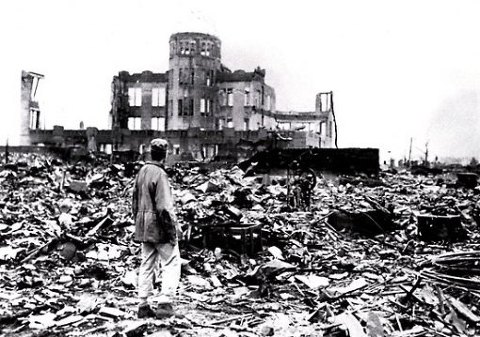 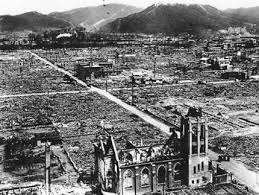 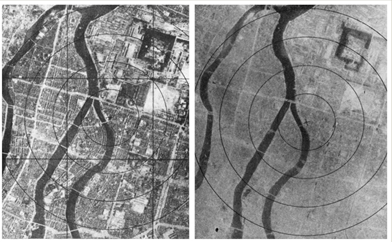 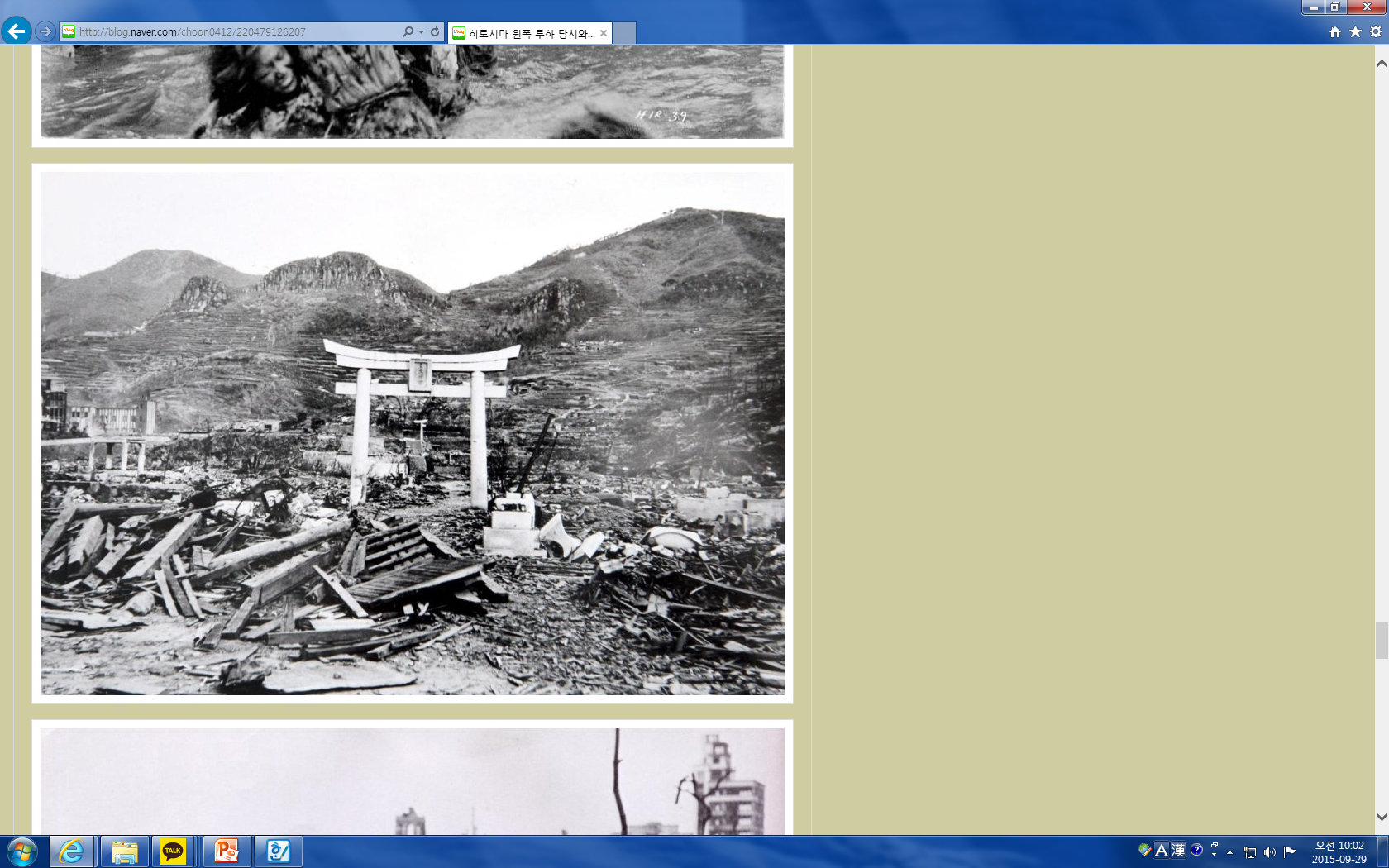 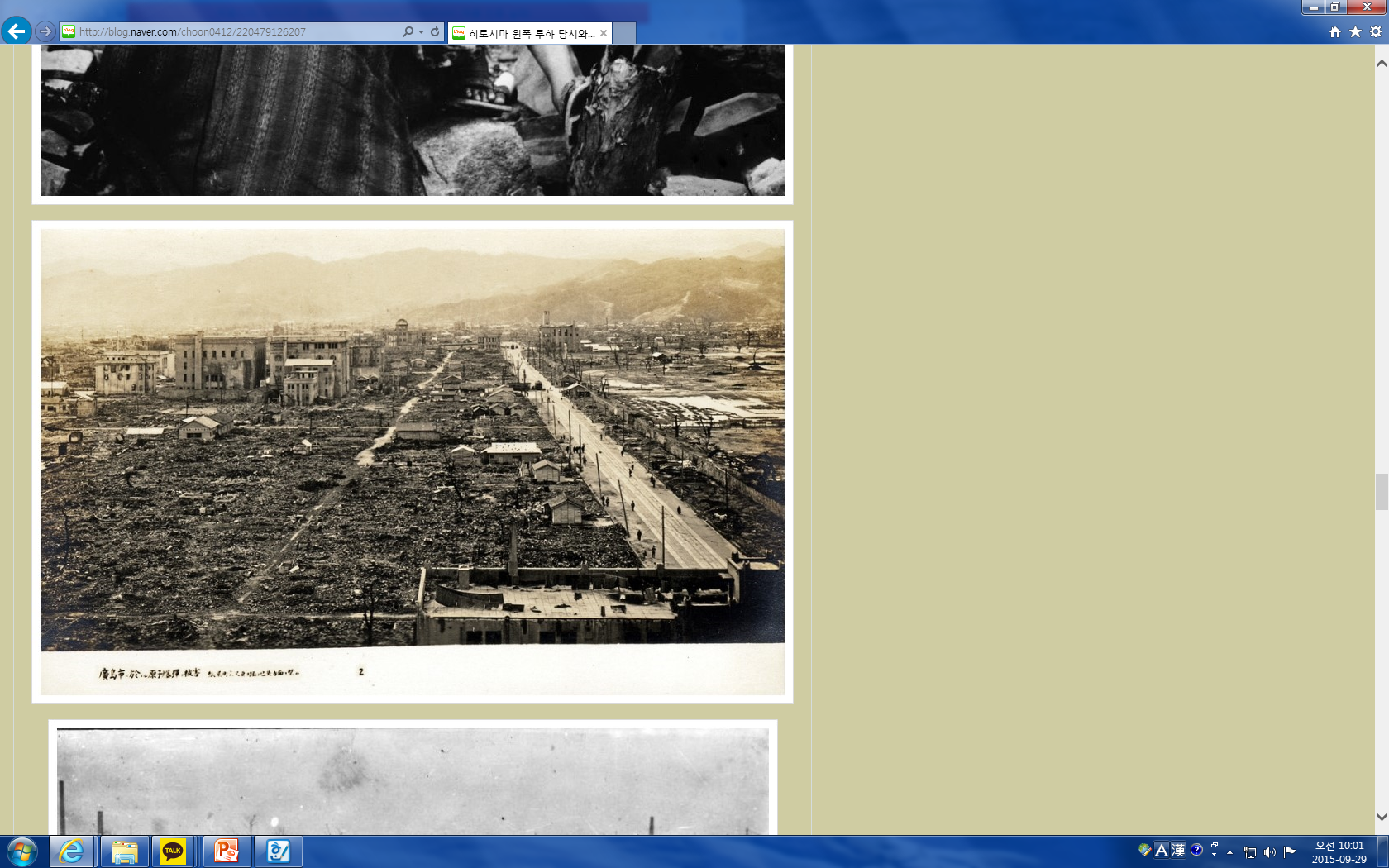 투하전
투하후
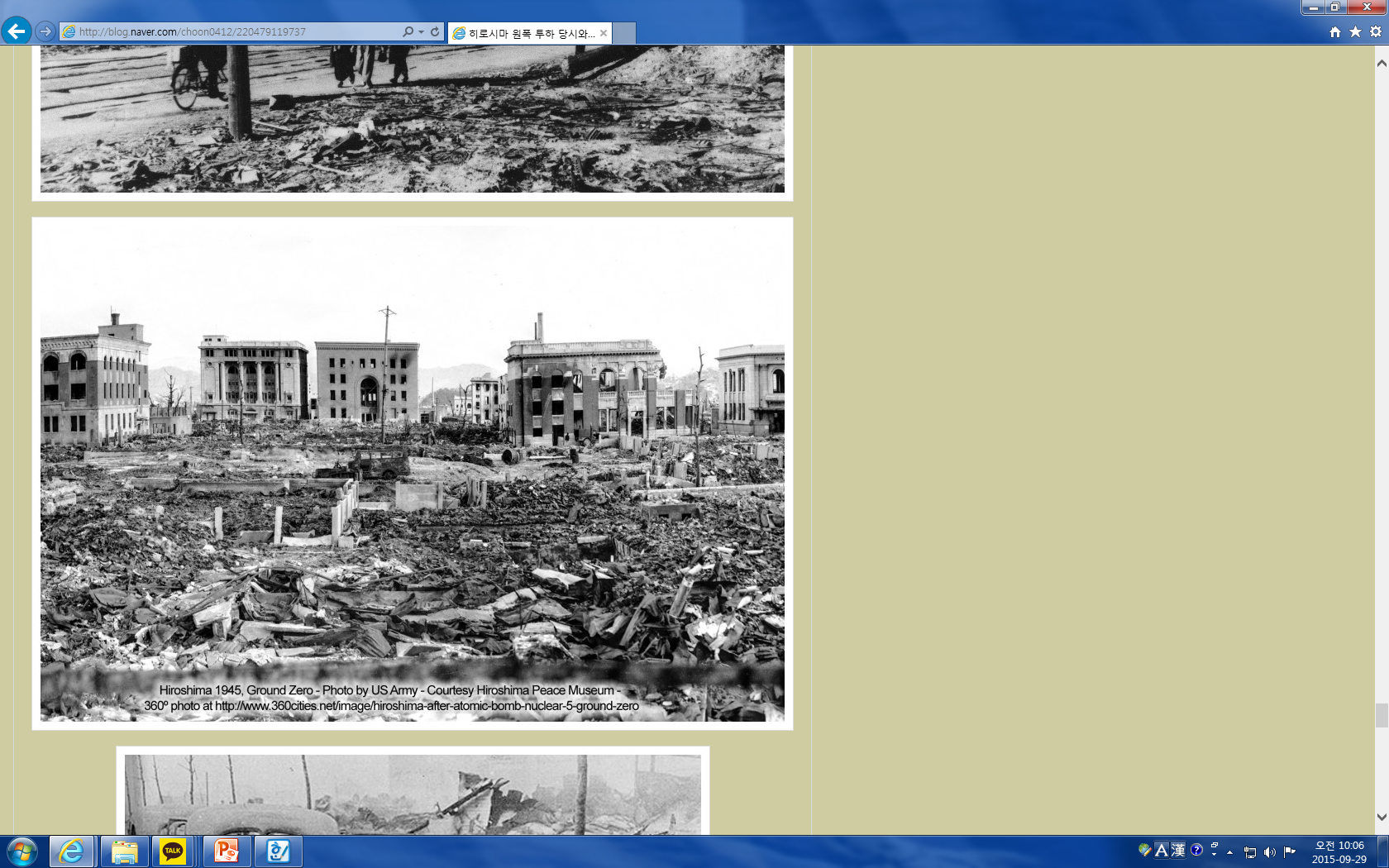 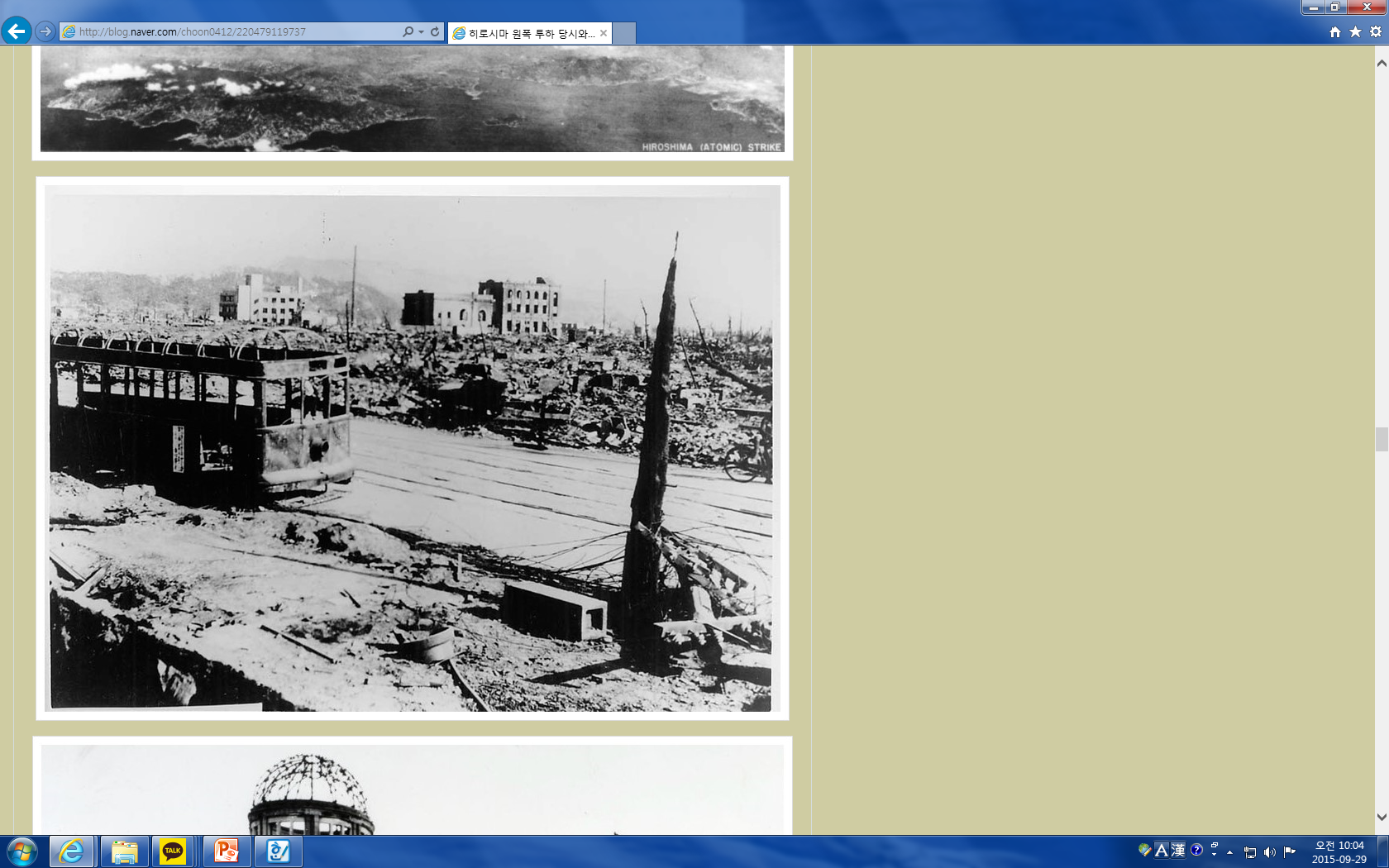 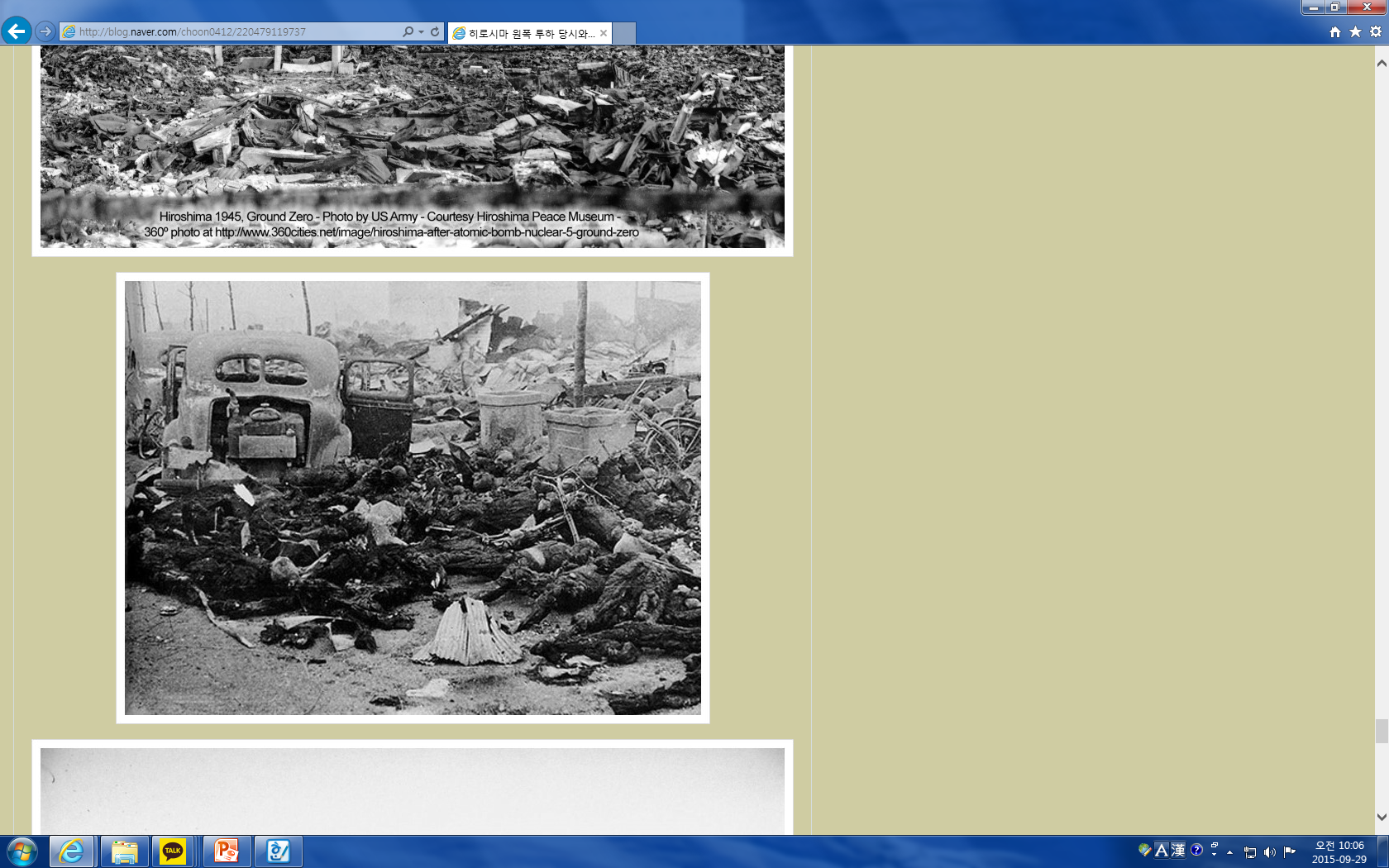 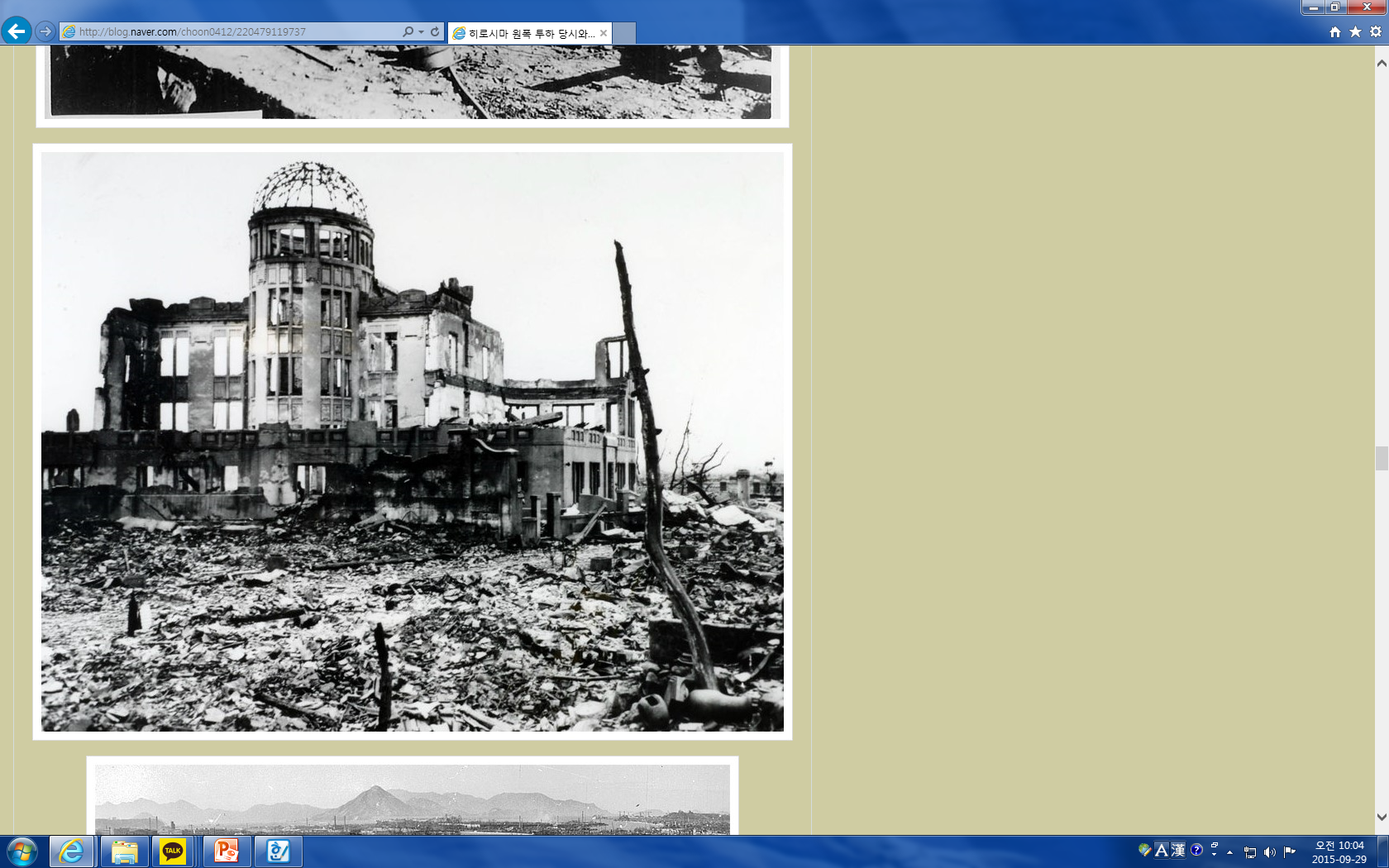 순간적인 열에 그을린 전차
원폭의 후폭발로 재가 되버린 시체들
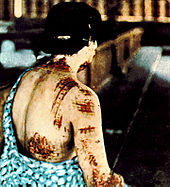 원폭의 열로 인해 심한 화상을 
입은 사람들
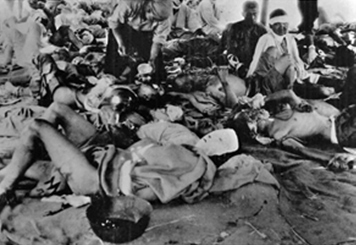 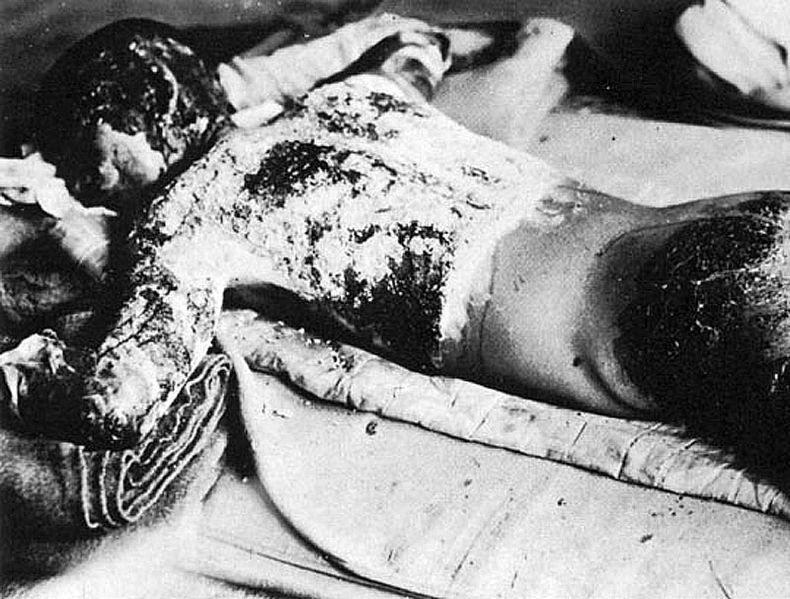 원폭으로 부상자들이 모인 임시수용소
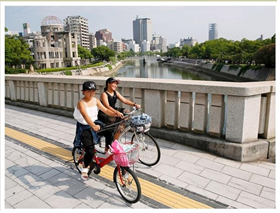 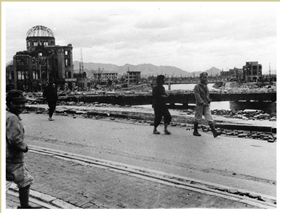 과거
현재
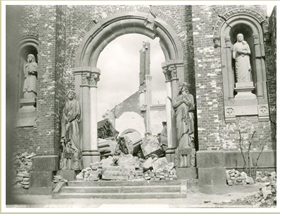 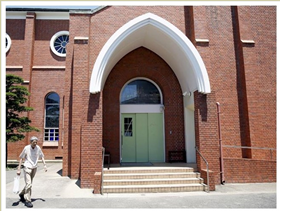 과거
현재
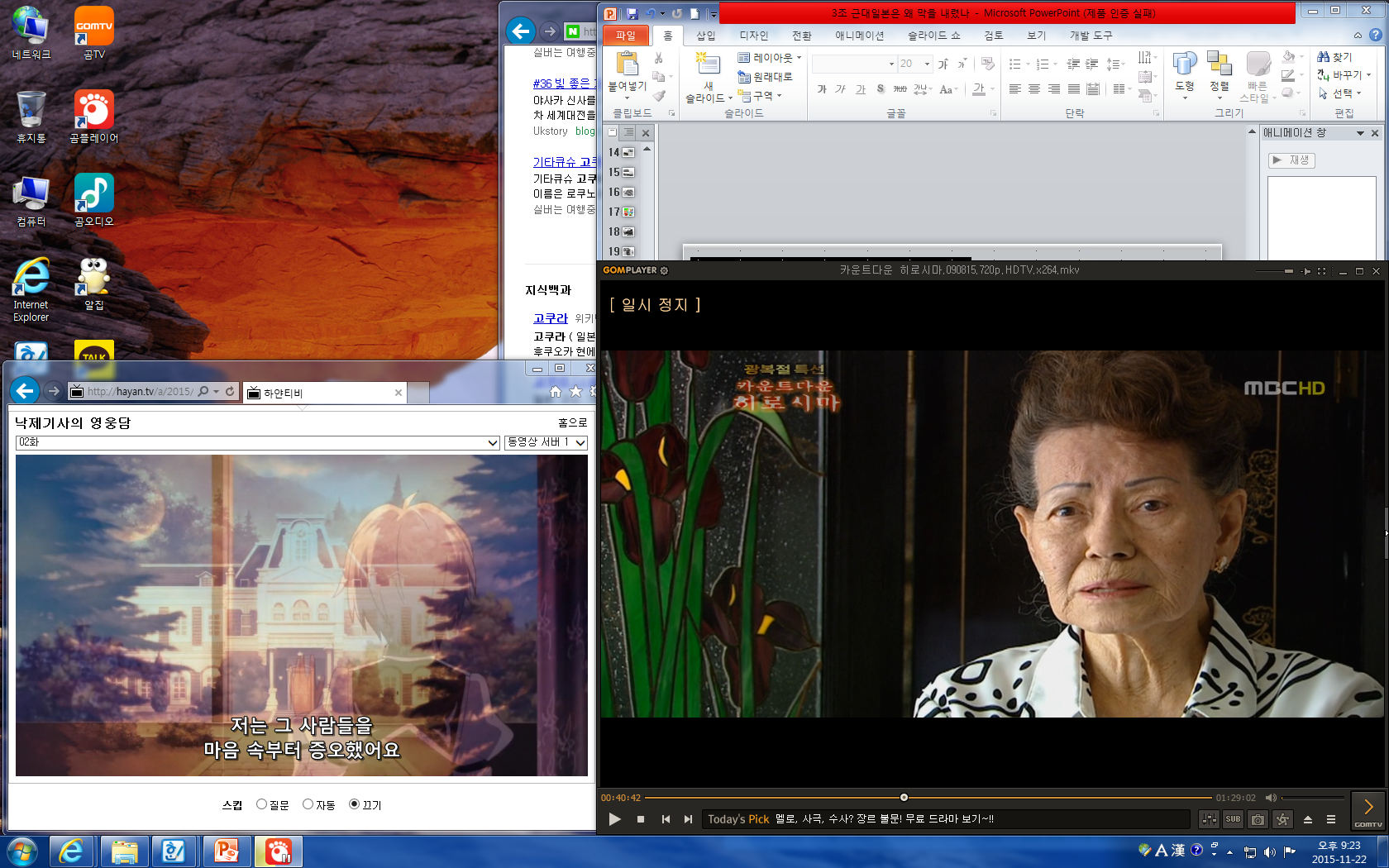 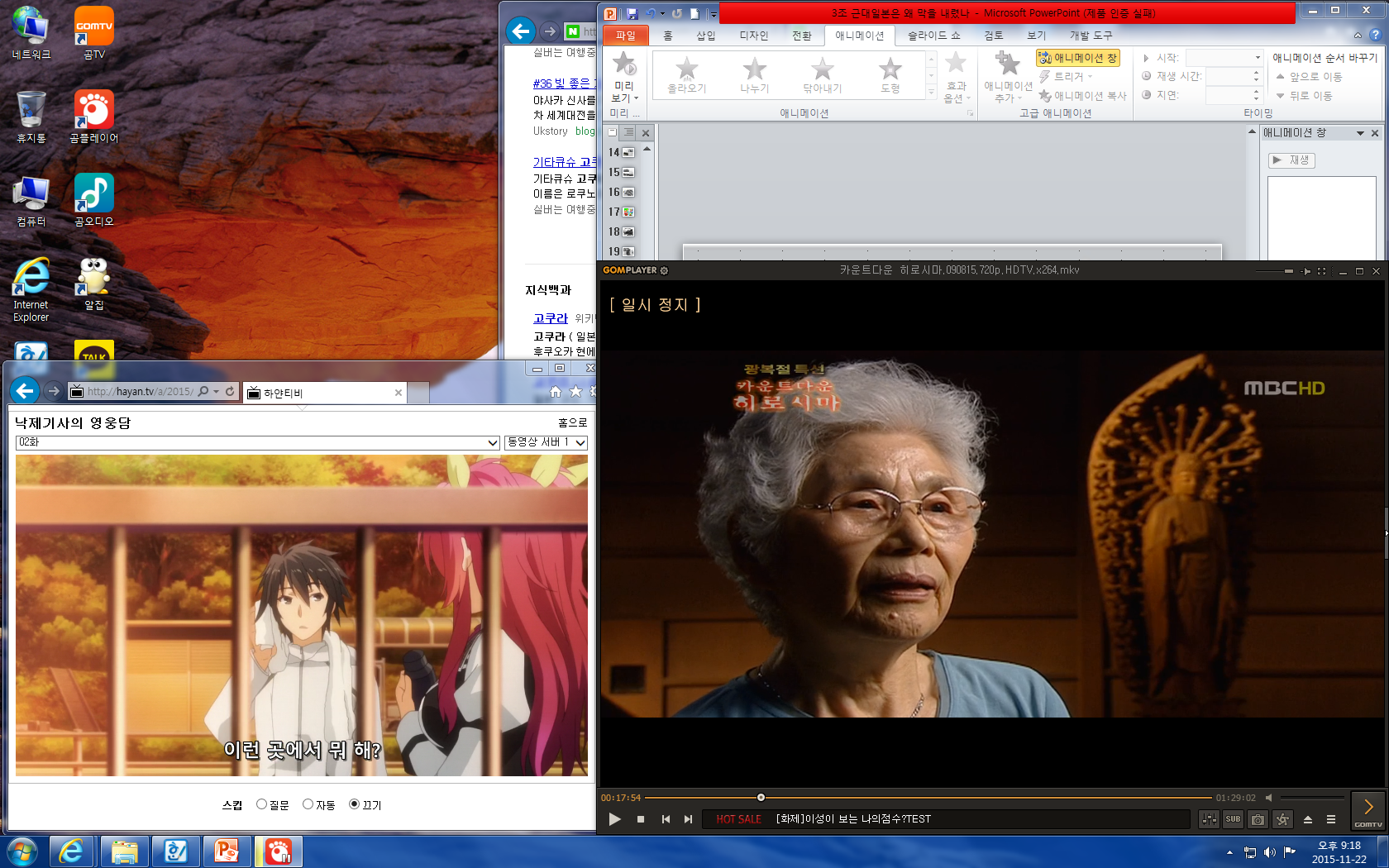 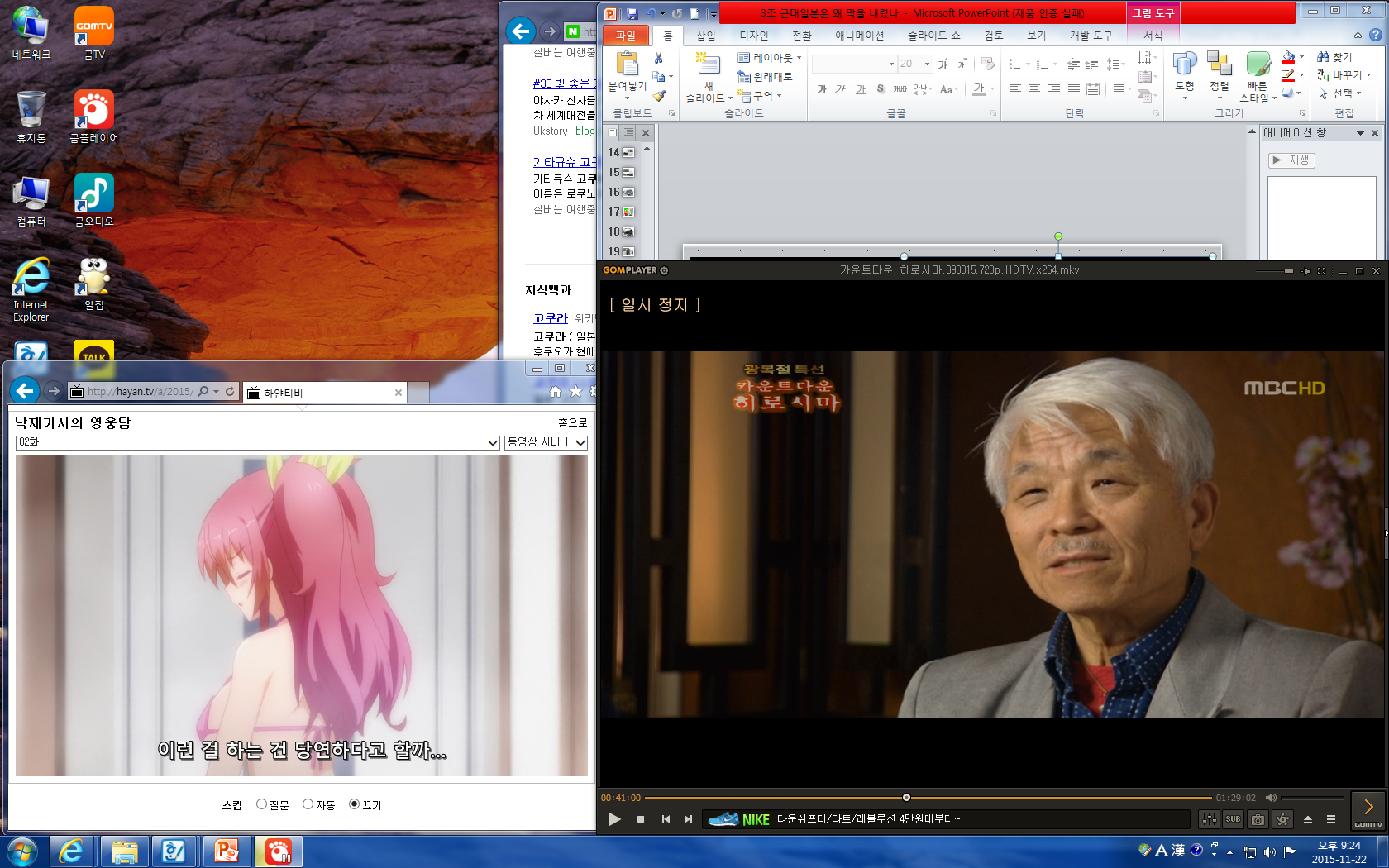 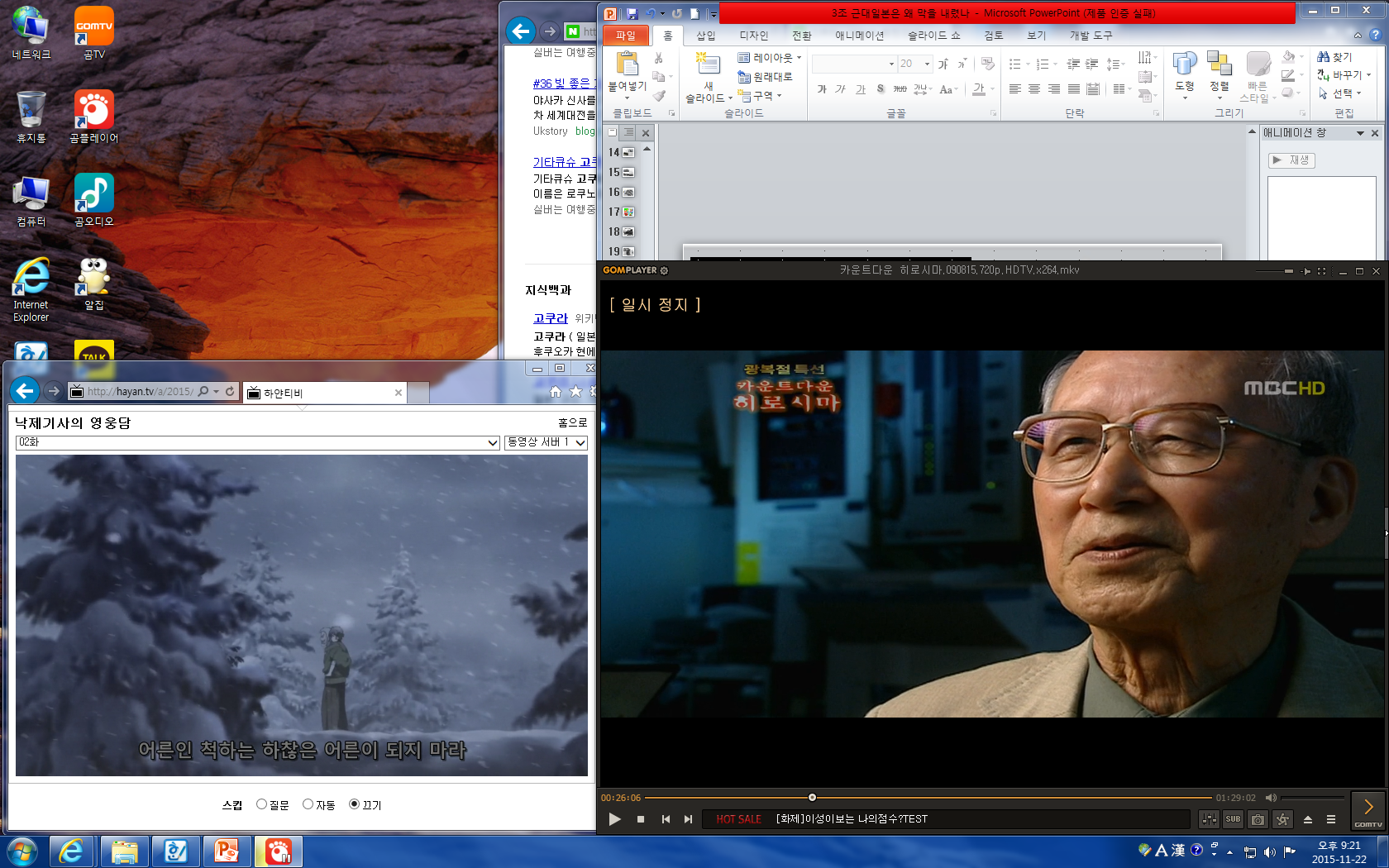 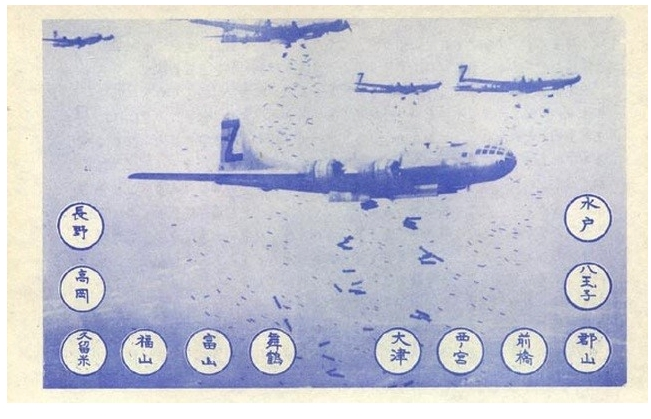 원폭 투하 전 미국의 경고 전단지
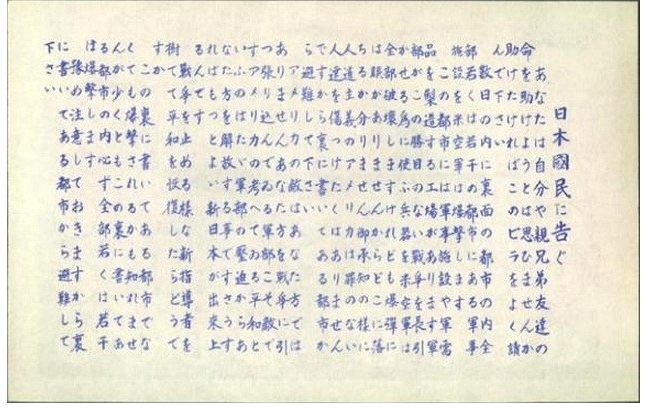 미국이 날린 전단지 전문
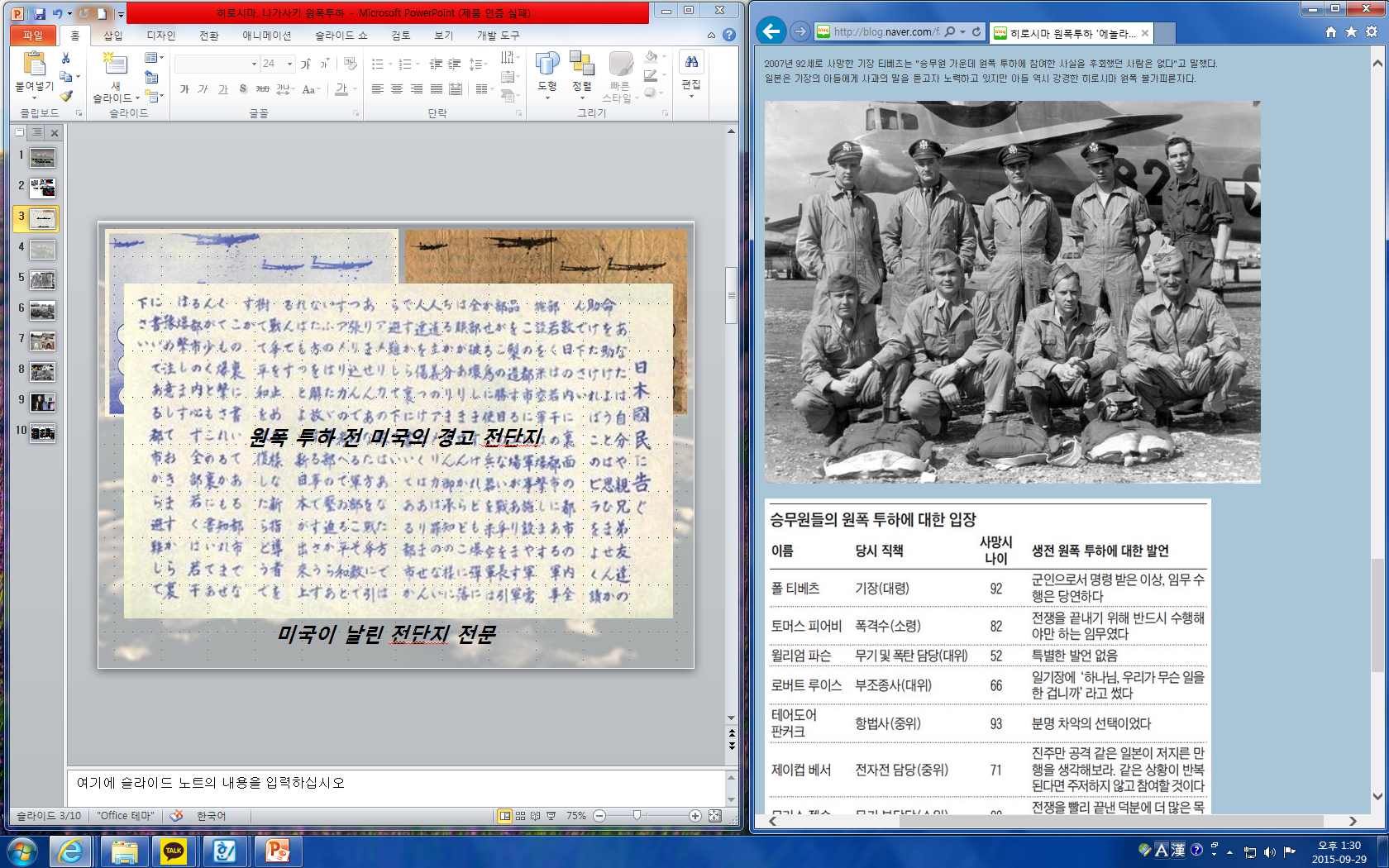 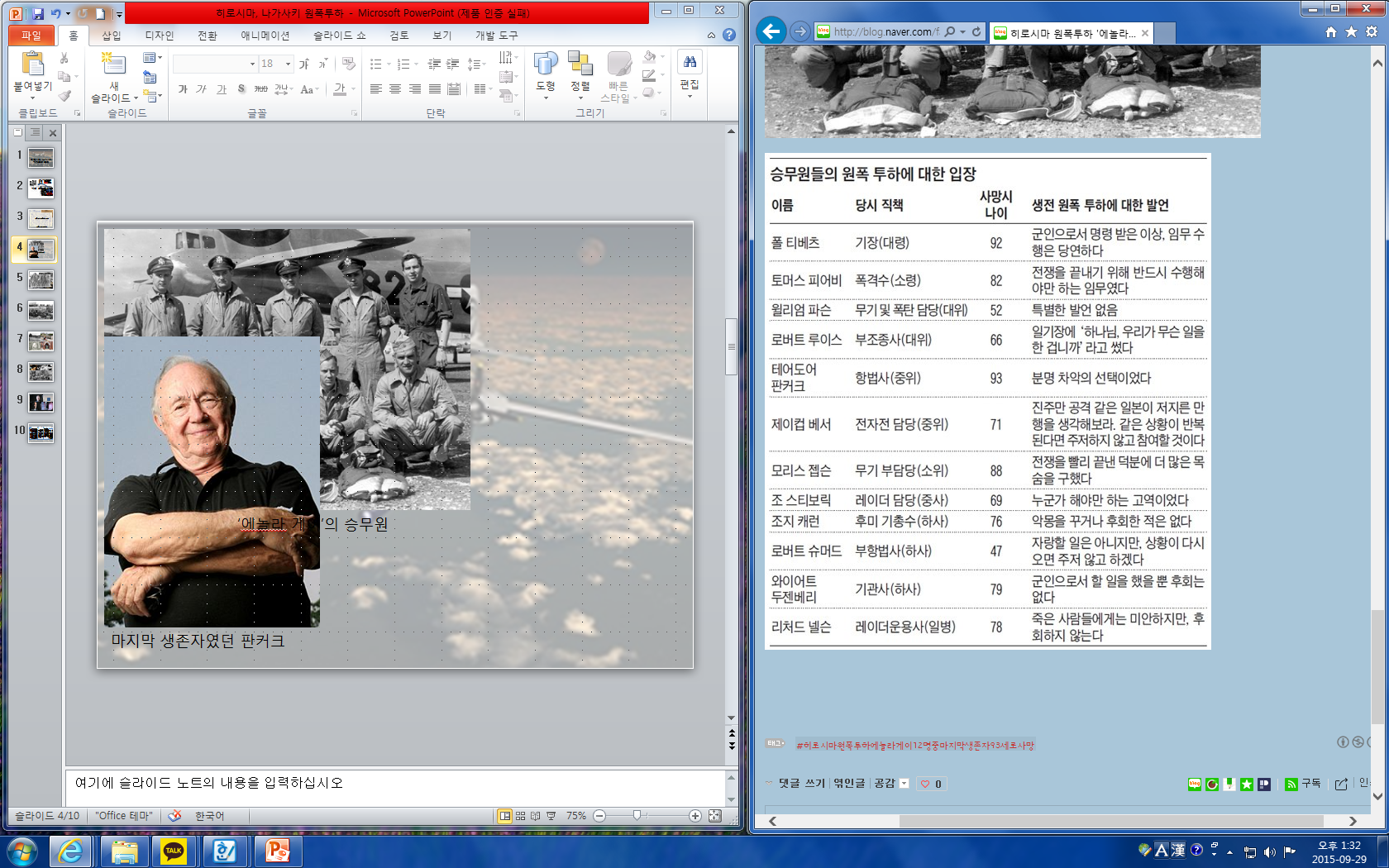 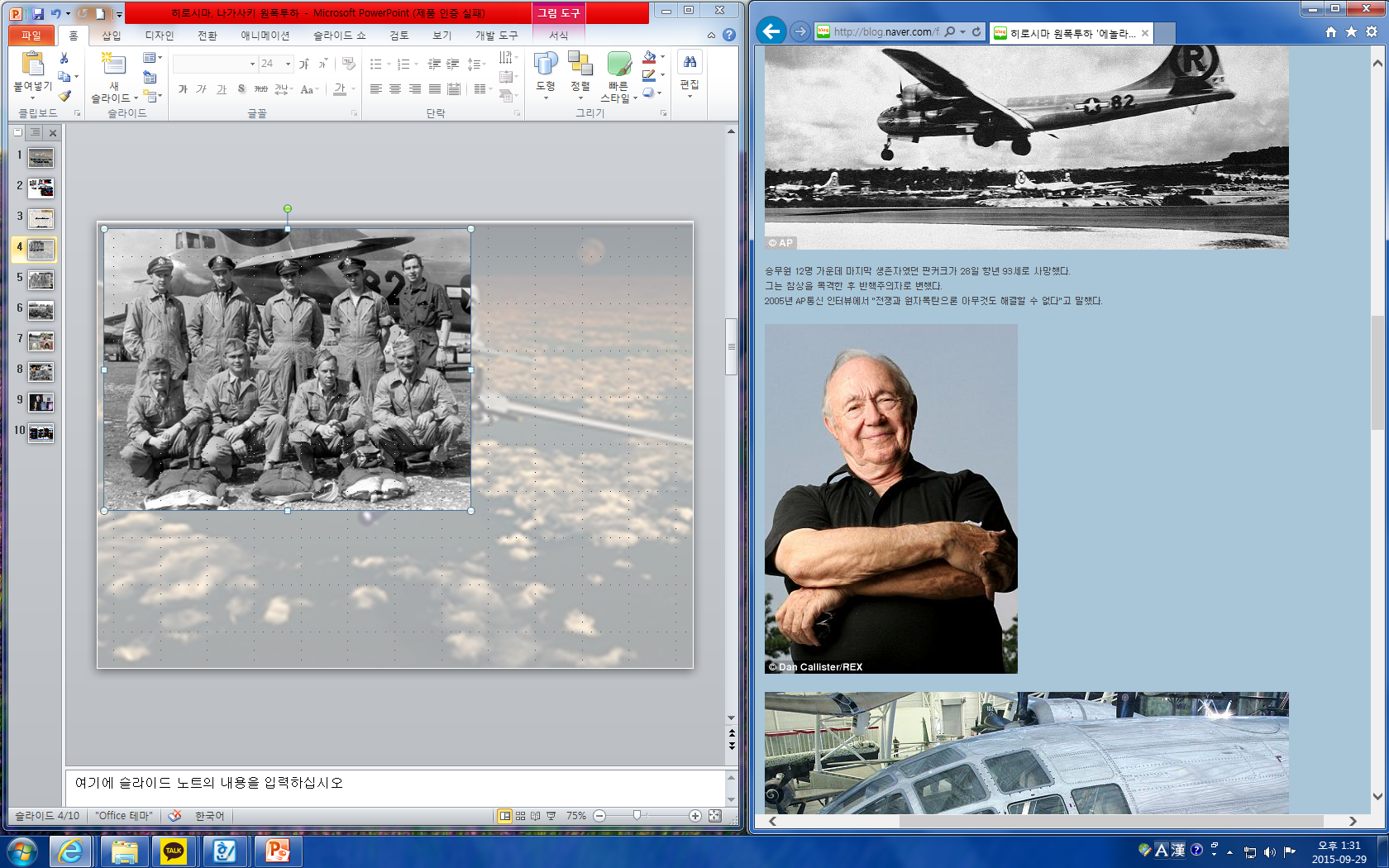 ‘에놀라 게이’의 승무원
마지막 생존자였던 판커크
원폭 투하에 대한 인식
일본 전후 처리
일본 전후 처리
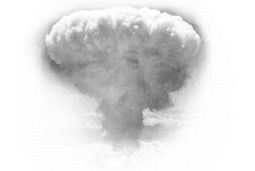 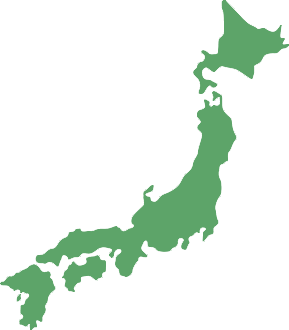 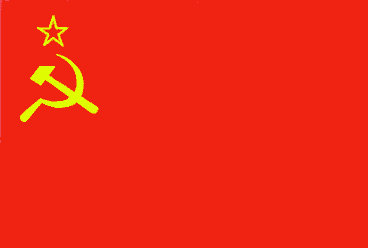 1945년 8월 6일 히로시마 원폭 투하
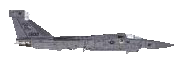 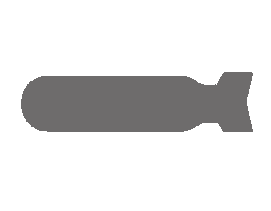 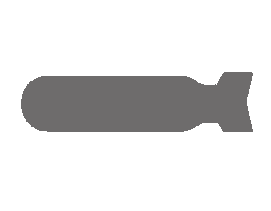 8월 9일 나가사키 원폭 투하
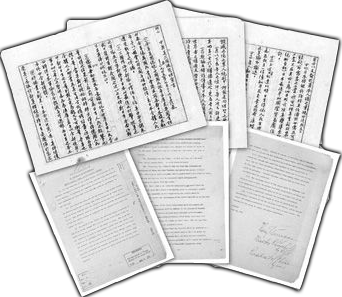 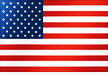 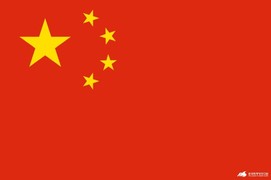 히로시마
나가사키
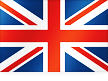 일본의 항복선언과 서명
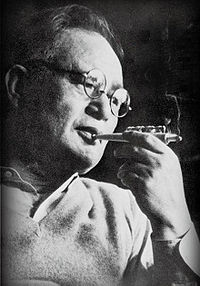 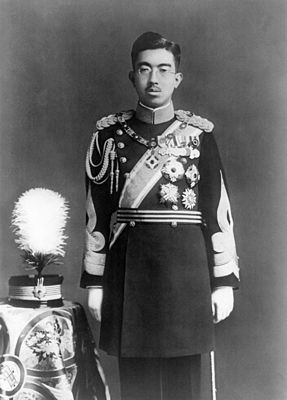 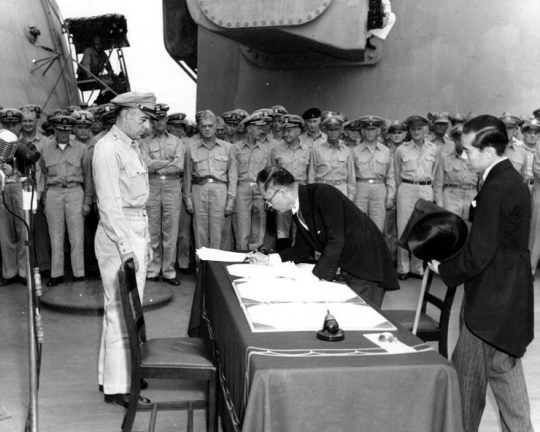 일본 쇼와천황 대신 싸인하는 시게미쓰 마모루
쇼와천황
9월 2일 항복문서 서명
8월 15일 항복선언
시게미쓰 마모루
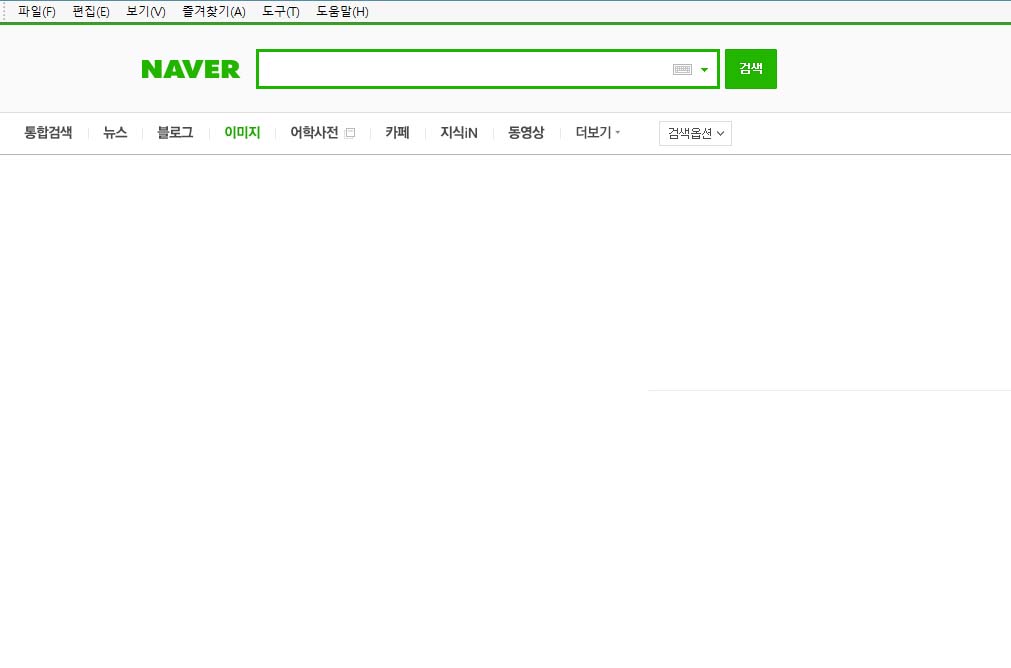 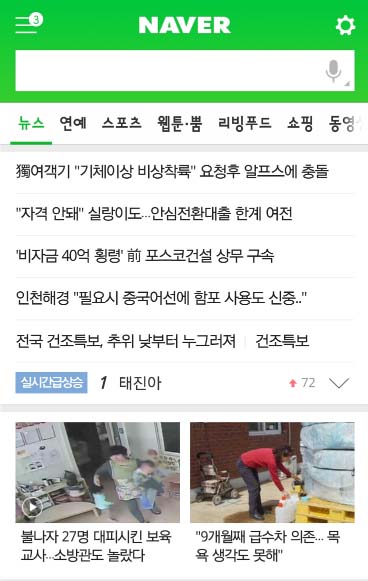 일본 전범
일본 전범
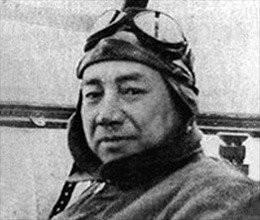 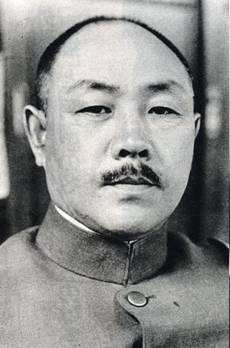 아나미 고레치카
오니시 다키지로
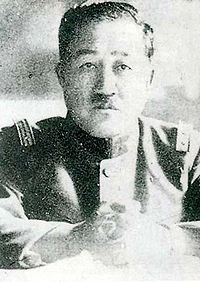 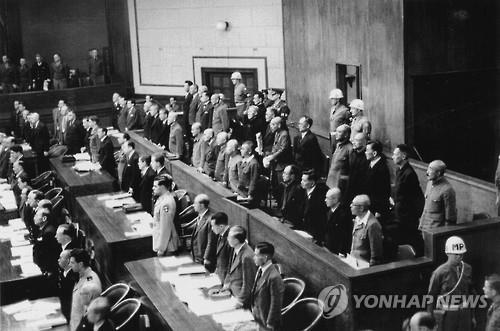 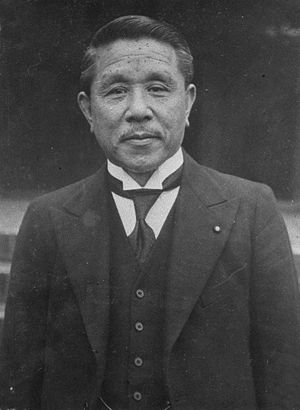 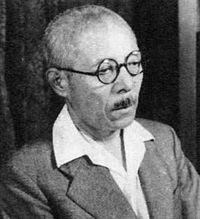 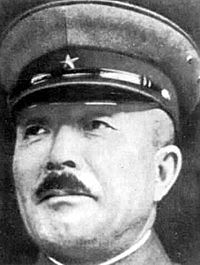 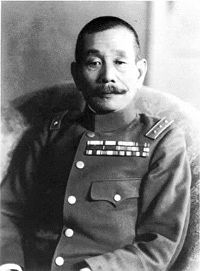 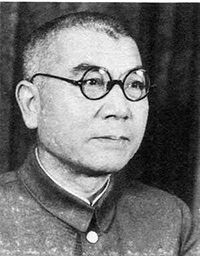 이타가키 세이시로
기무라 헤리타로
전범 재판
일본전범-교수형
무토 아키라
도이하라 겐지
마쓰이 이와네
히로타 고키
천황의 인간선언
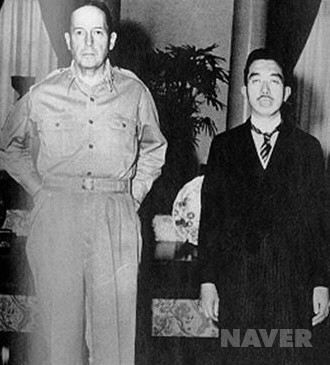 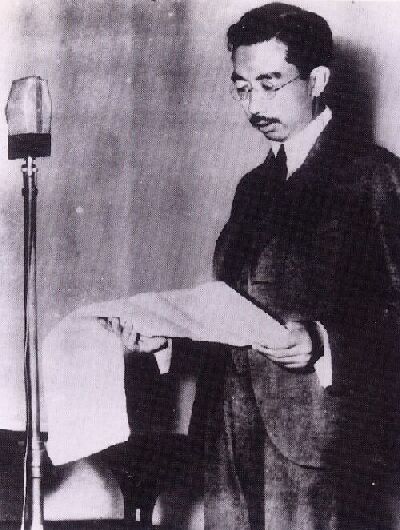 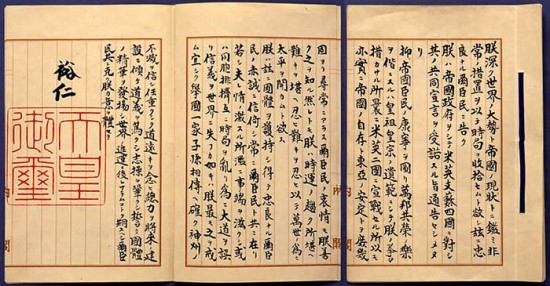 인간 선언 전문
←인간 선언을 하는 쇼와 천황
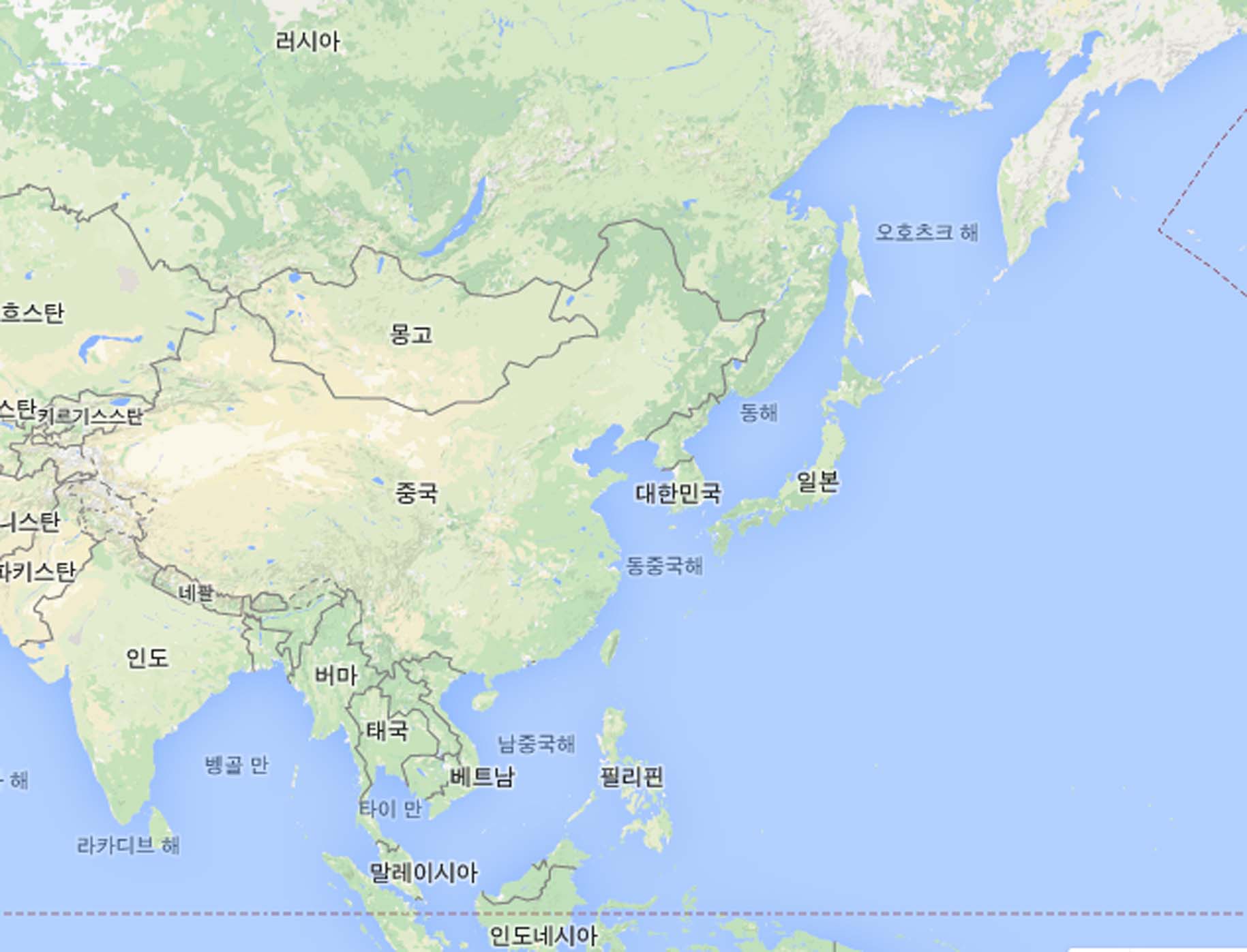 처벌을 피한 전범
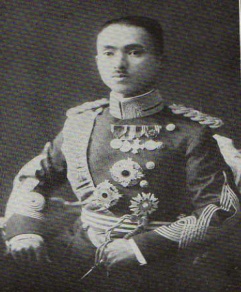 731부대
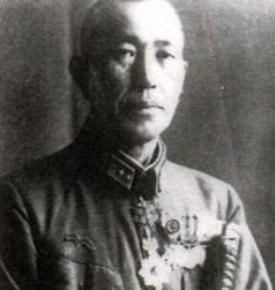 난징대학살
삼광작전
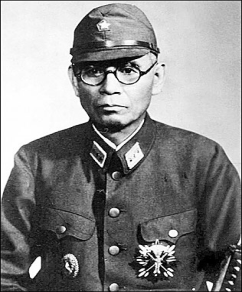 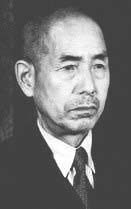 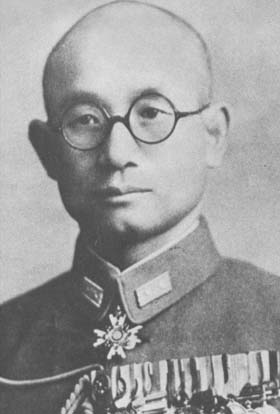 죽음의행진
731부대
731 부대 총괄 육군 중장 
이시이 시로
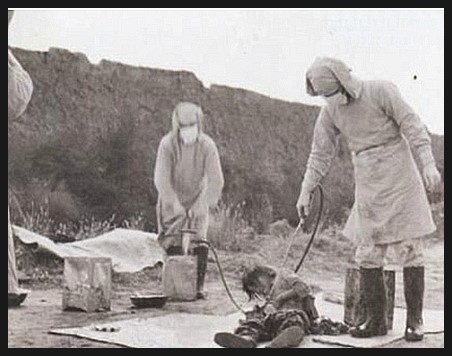 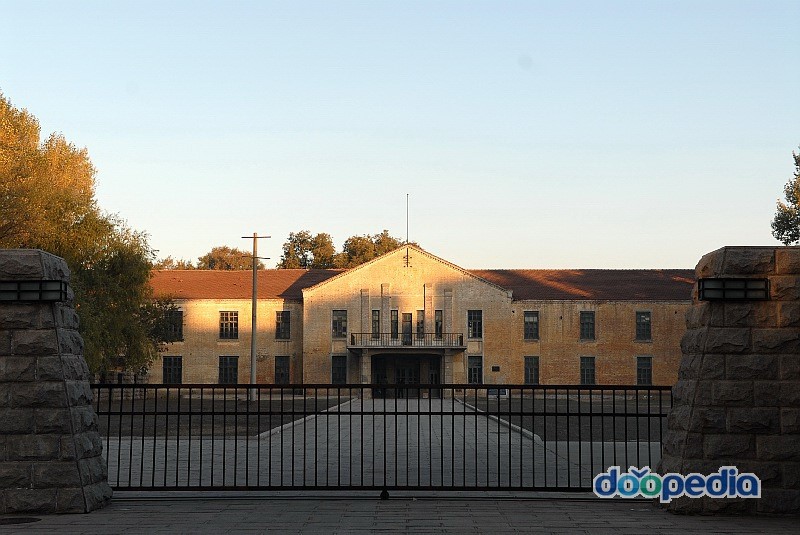 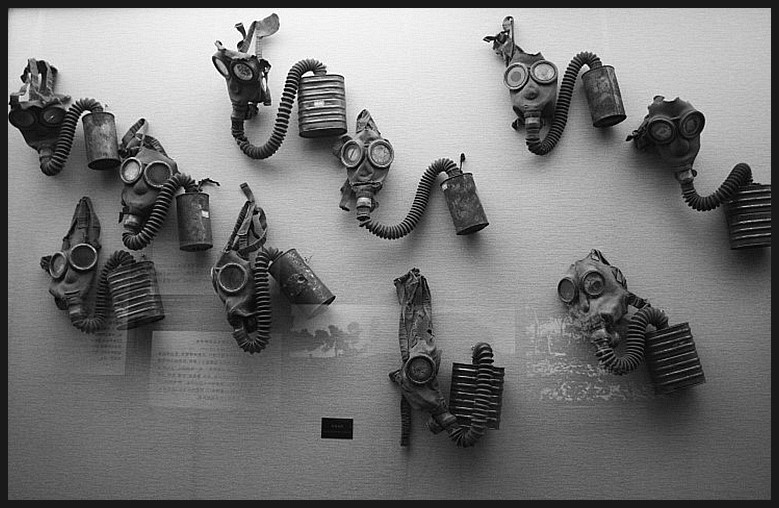 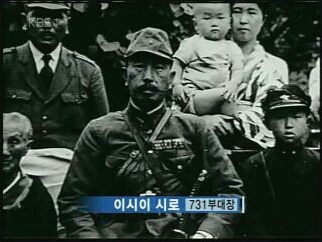 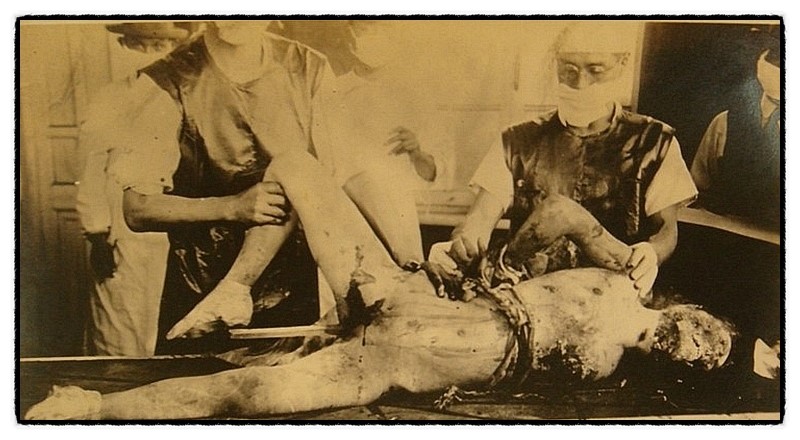 중국 하얼빈 주둔 731부대 현재
생체실험: 마취 없이 해부, 태아 적출 등
세균전 공격: 세균접종, 강간 후 매질,임질 감염 후 관찰
무기 실험:세균방출폭탄, 화학무기, 폭발성 폭탄 등
세균전 공격: 세균접종, 강간 후 매질,임질 감염 후 관찰
난징대학살
산채로 묻기
사지절단
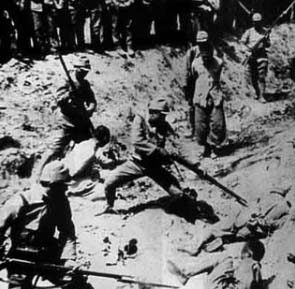 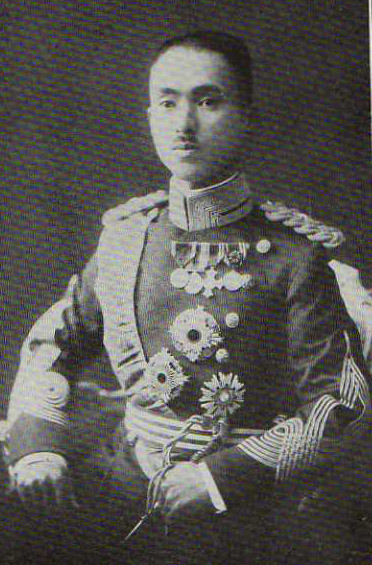 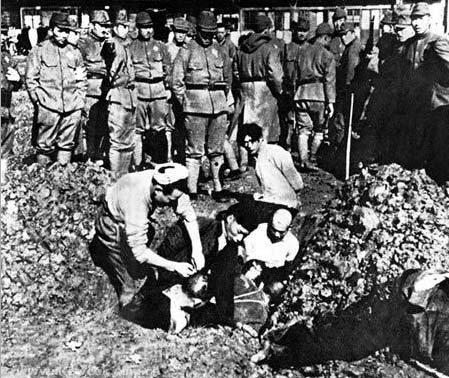 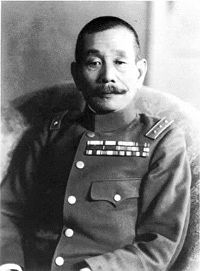 육군 중장 아사카 야스히코
총 사령관 마쓰이 이와네
바탄 죽음의 행진
삼광작전
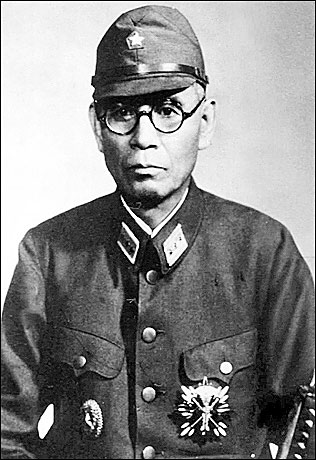 오카무라 야스지
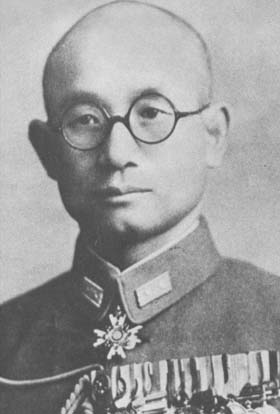 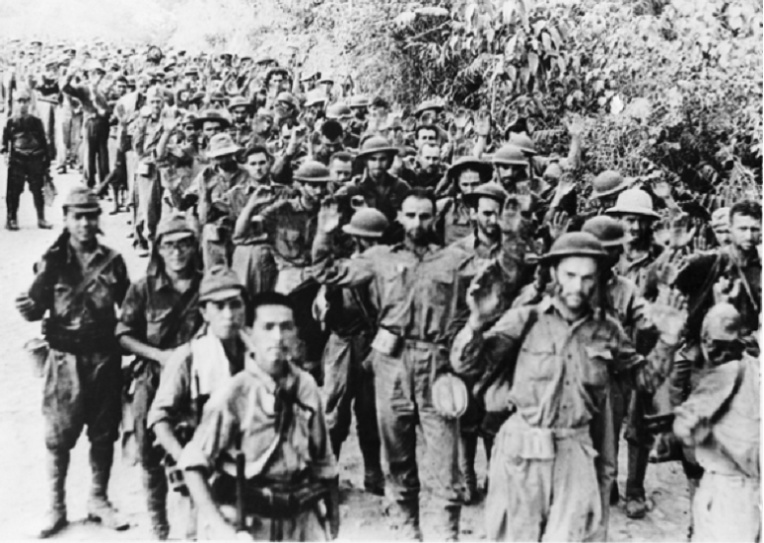 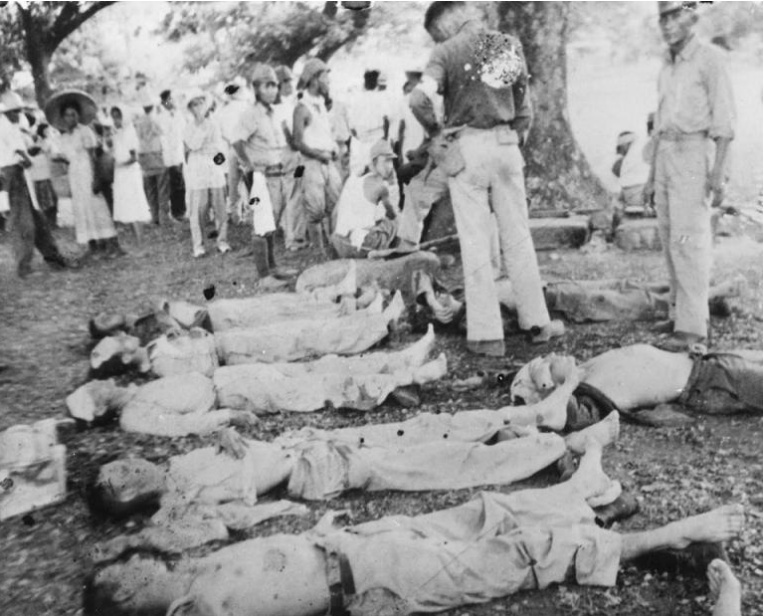 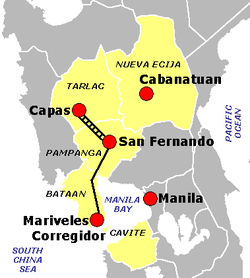 방화
츠지 마사노부
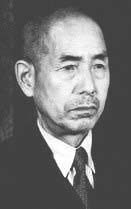 살인
약탈
바탄 죽음의 행진
하타 슌로쿠
1942년 4월 9일 필리핀
바탄 반도 남쪽 끝 마리벨레스에서  산페르난도 까지88km를 강제적으로 행진.
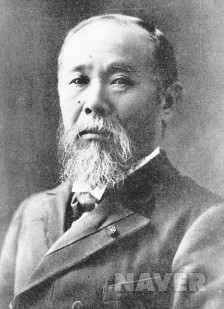 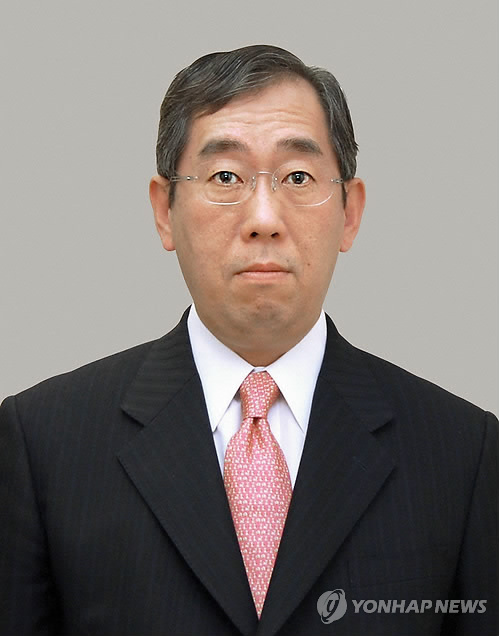 전범 이토 히로부미
외무장관 마츠모토 다케아키
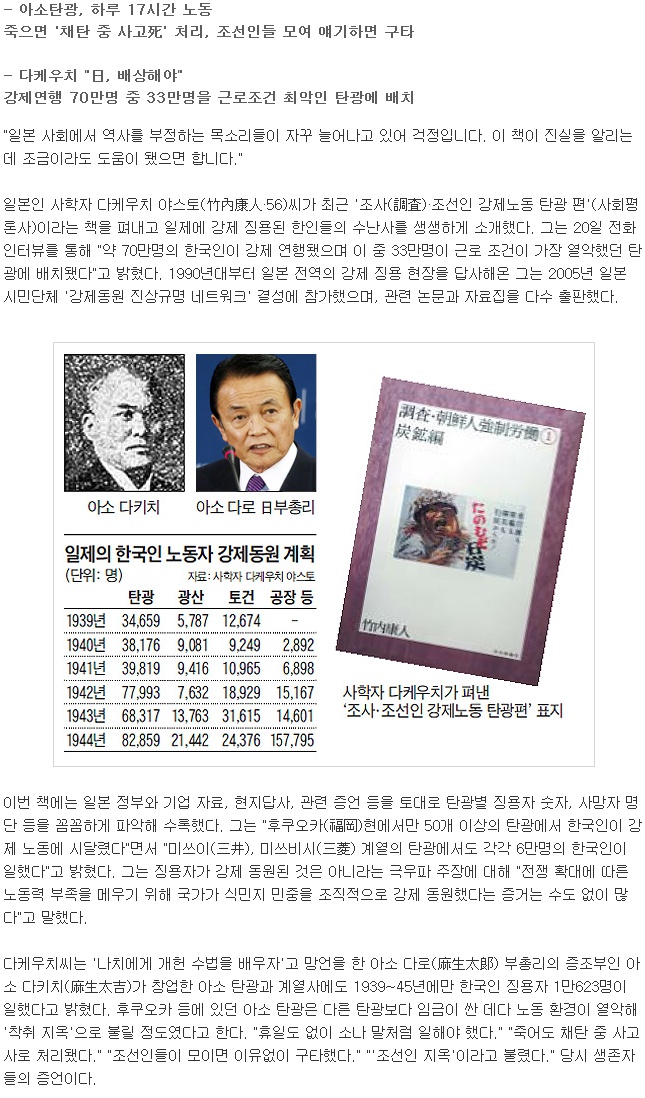 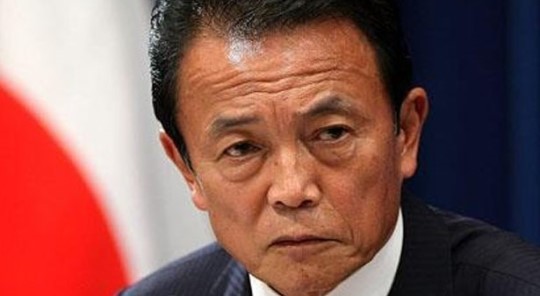 아소탄광
아소 다키치(조부), (아소 다카키치(부친))
정치인 아소 다로